Using Geospatial Tool to inform the needs for Water Security and  Protected Area Management.
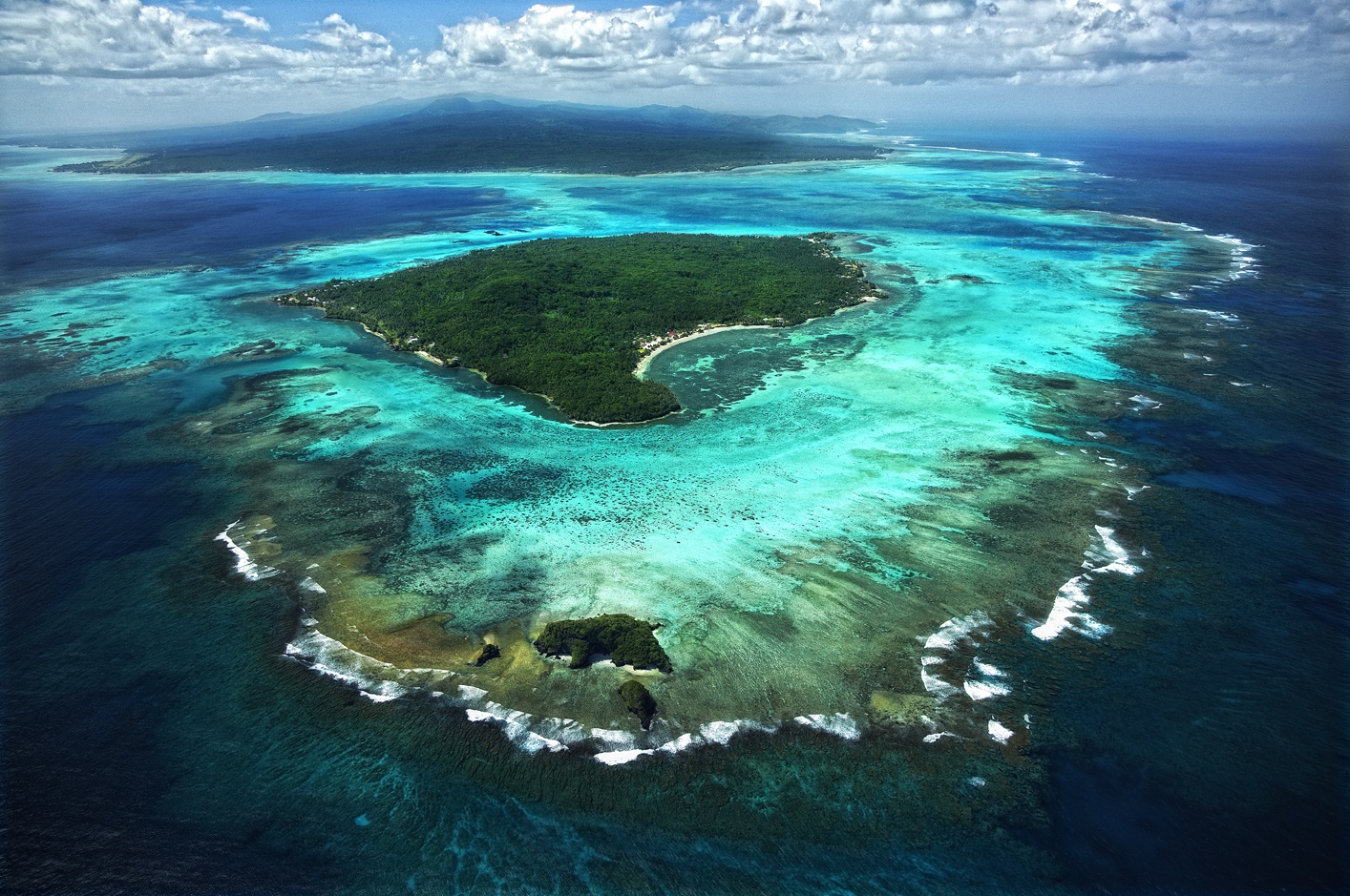 Ms. Kasaqa  Tora
Spatial Analysis Specialist Protected Areas
Secretariat of the Pacific Regional Environment Program (SPREP)
Secretariat of the Pacific Regional Environment Program(SPREP)
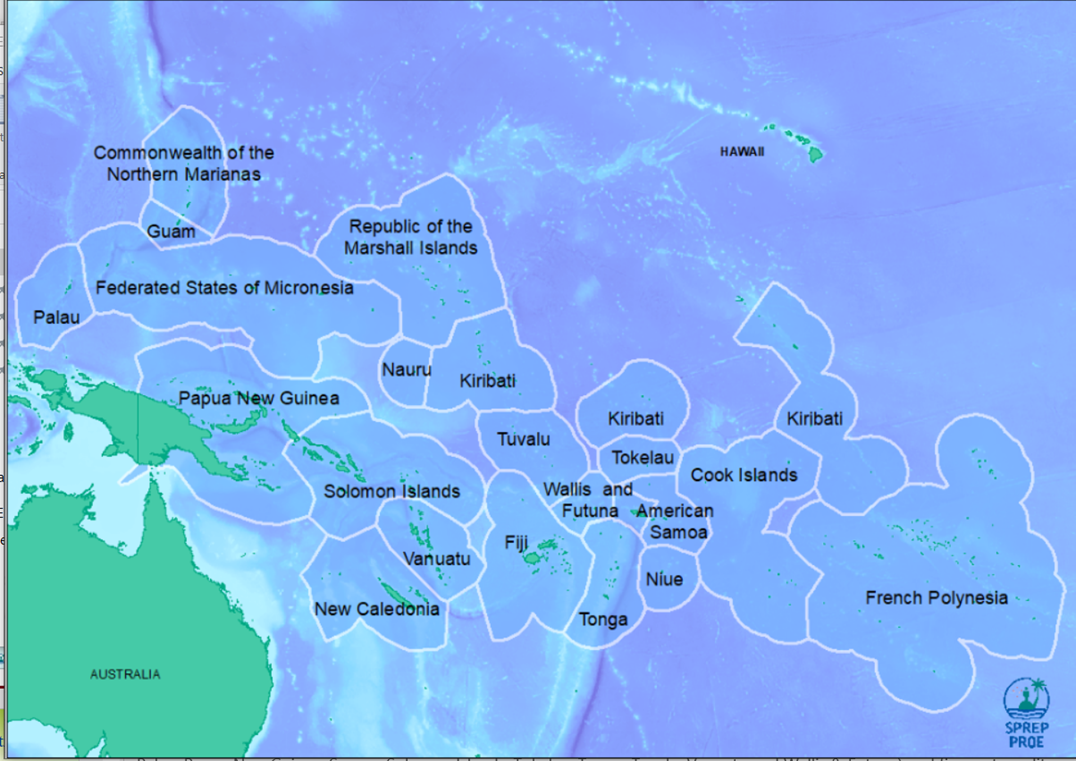 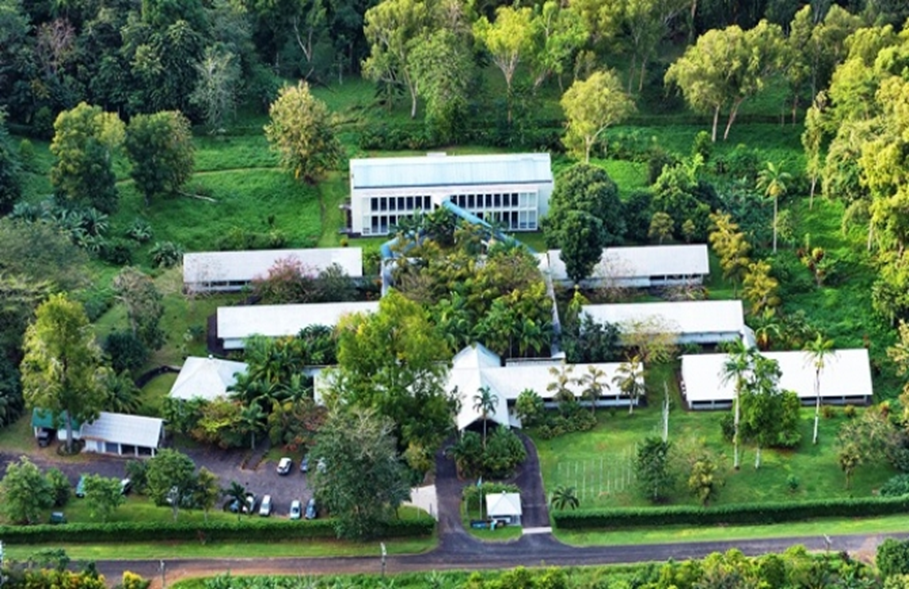 Mandate & Vision
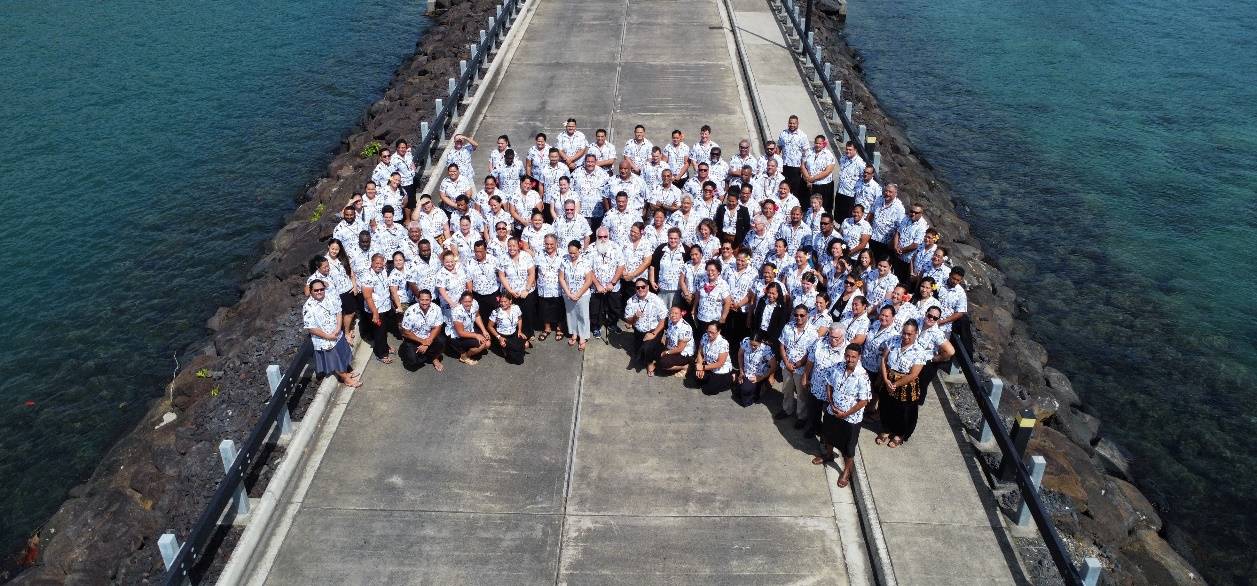 Mandate
To promote cooperation and provided assistance to protect and improve its environment, 
and to ensure sustainable development for present and future generations.
Vision
 “A resilient Pacific environment, sustaining our livelihoods and natural heritage in harmony with our cultures”
Members
21 Pacific island member countries and territories
14 Pacific Island Countries. and 7 territories.
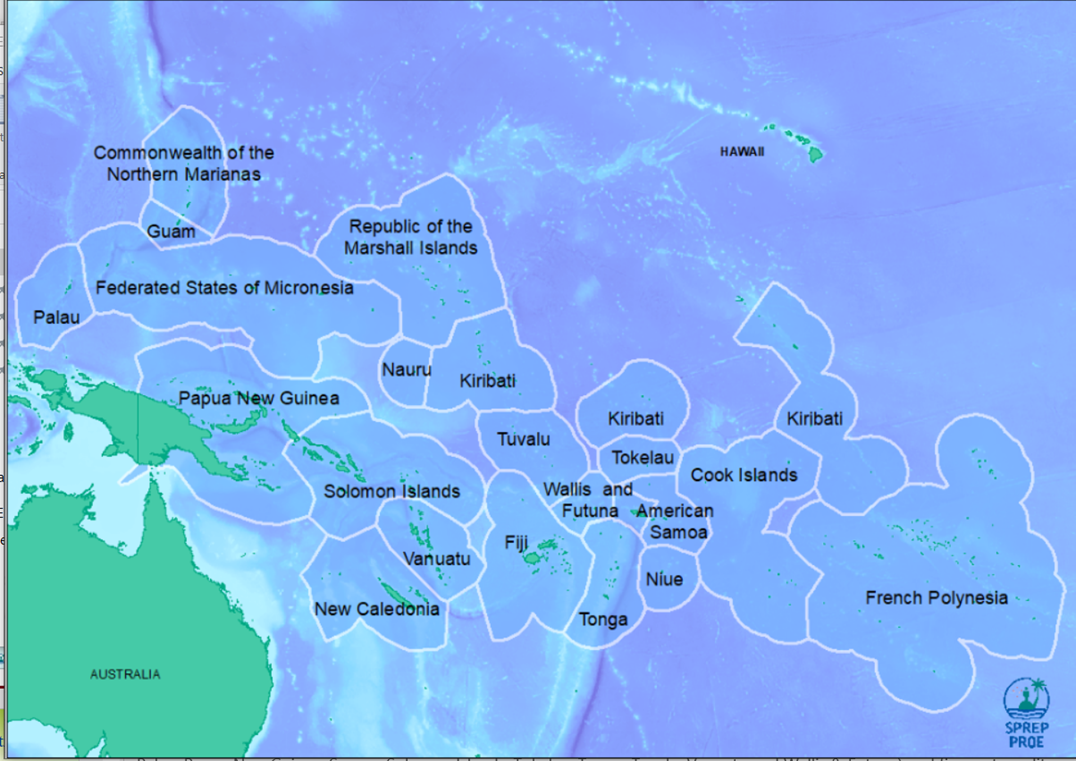 Challenges in Pacific Island Countries
Climate Change & Environmental Degradation
Ocean acidification
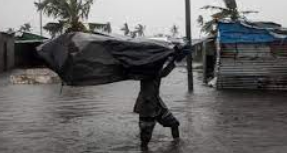 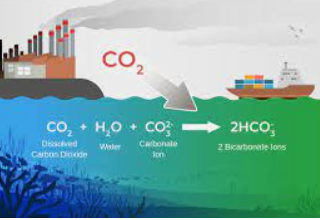 Rising sea level
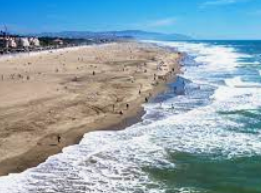 Extreme weather events
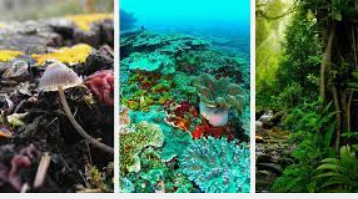 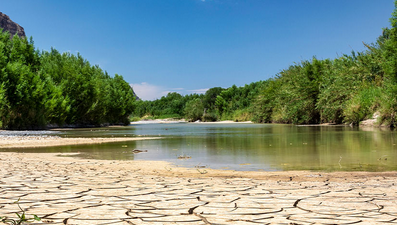 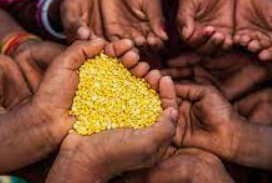 Water scarcity
Loss of biodiversity
Food insecurity
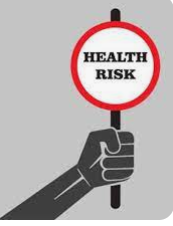 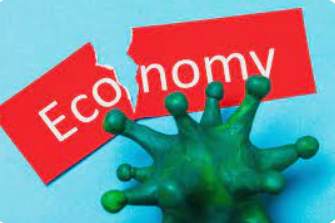 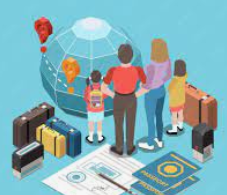 Economic Impact
Displacement/Relocation
Subject Areas
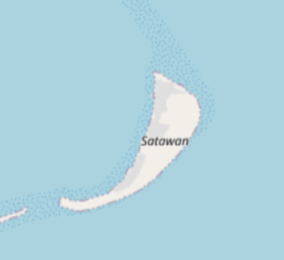 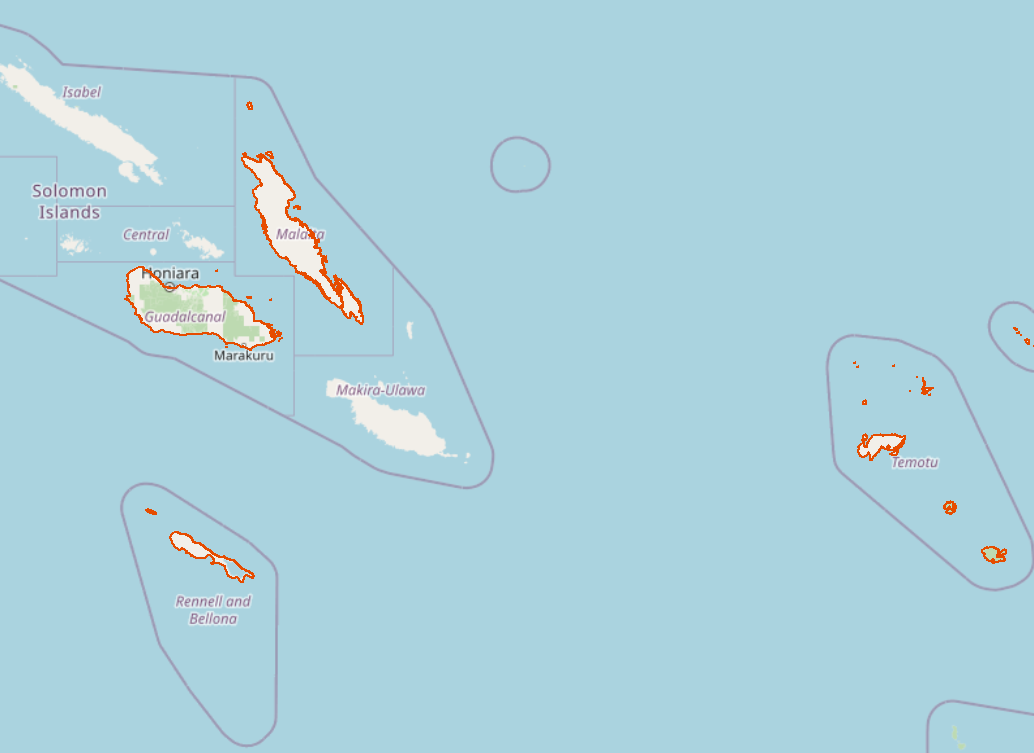 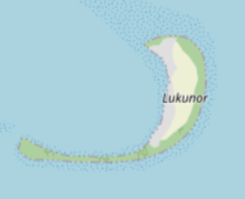 Solomon Islands
Chuuk State in FSM
Water Infrastructure Mapping in FSM
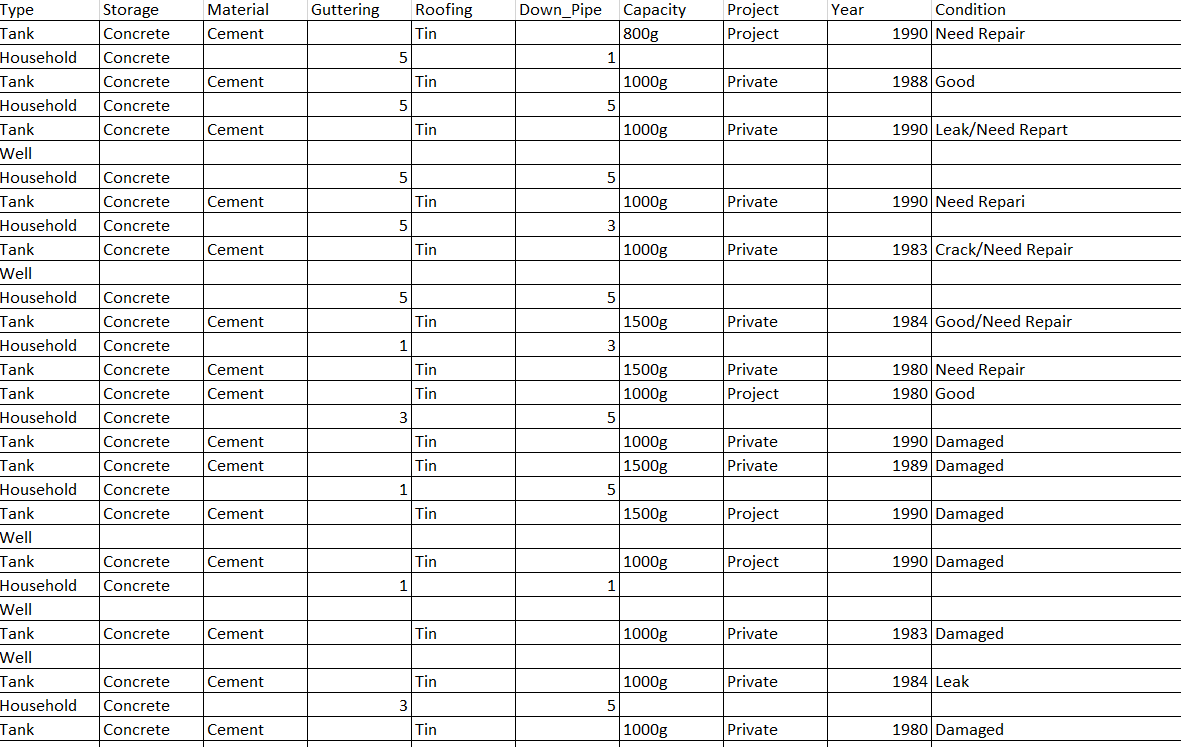 [Speaker Notes: The case under the SUPA an AF projects. Able to locate and present data on the households water  security systems
Tools for assessing water infrastructure
With the GIS tools it was possible to collect data on the quality and type of water infrastructure in order]
Water Infrastructure Mapping in FSM
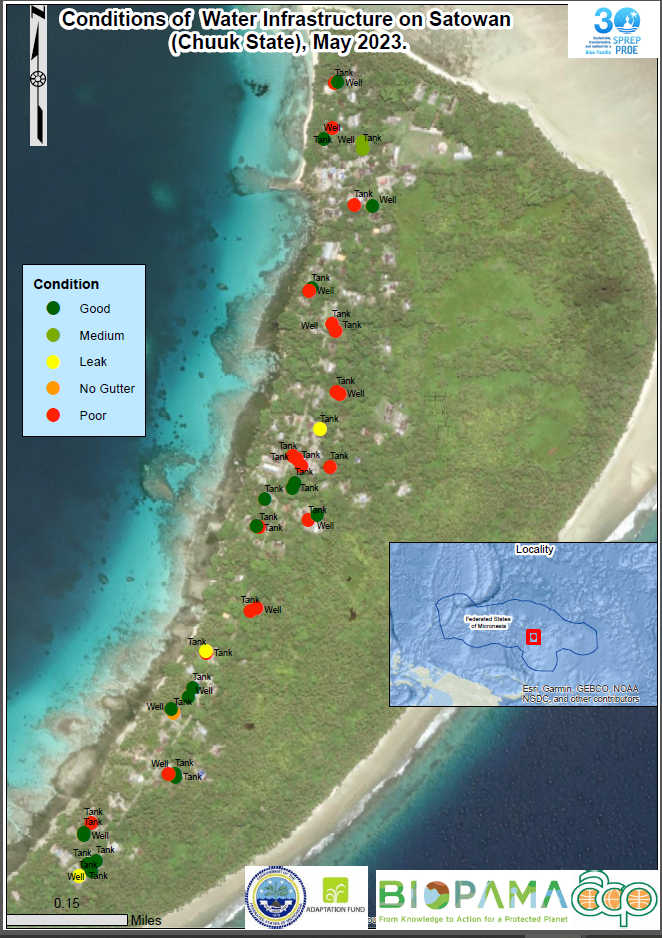 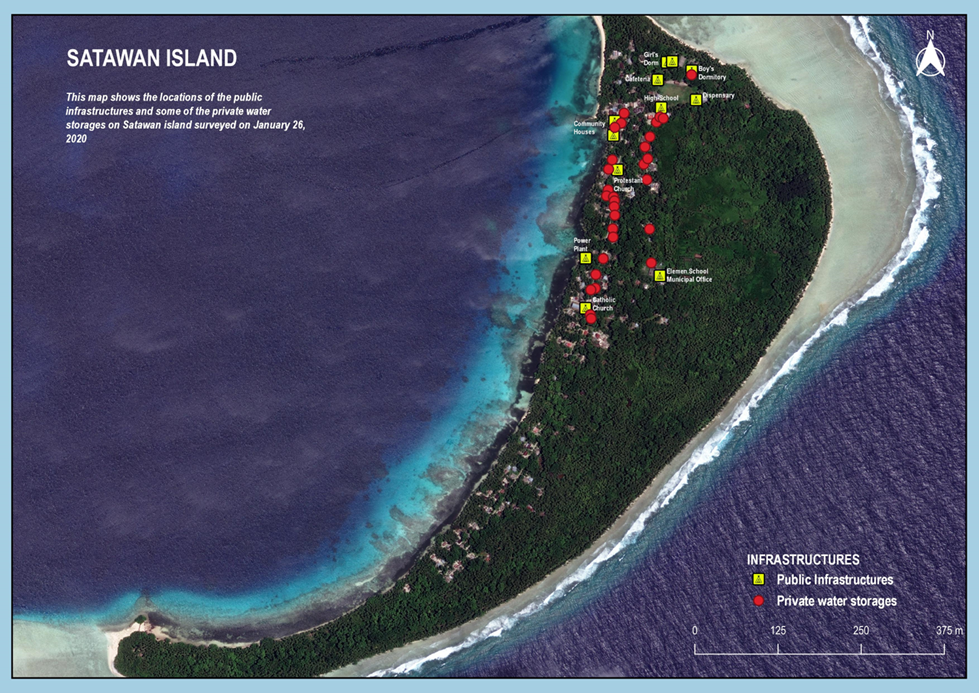 Water Infrastructure Mapping FSM Continue
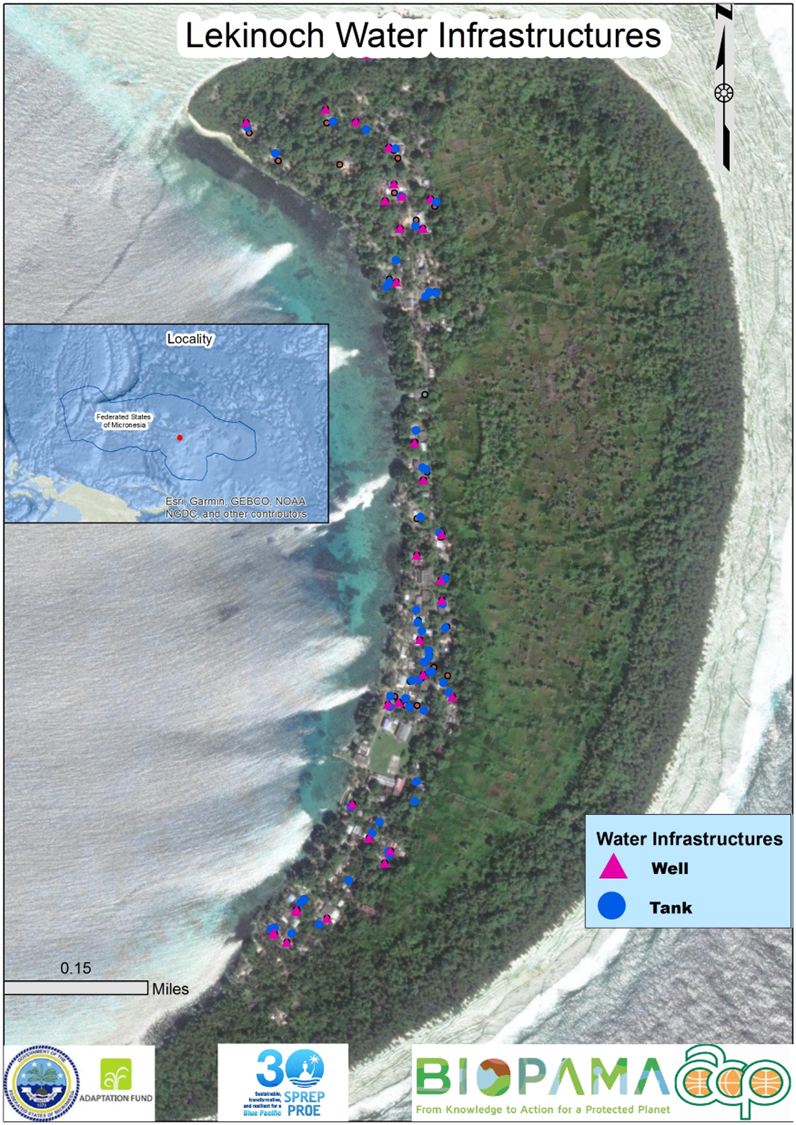 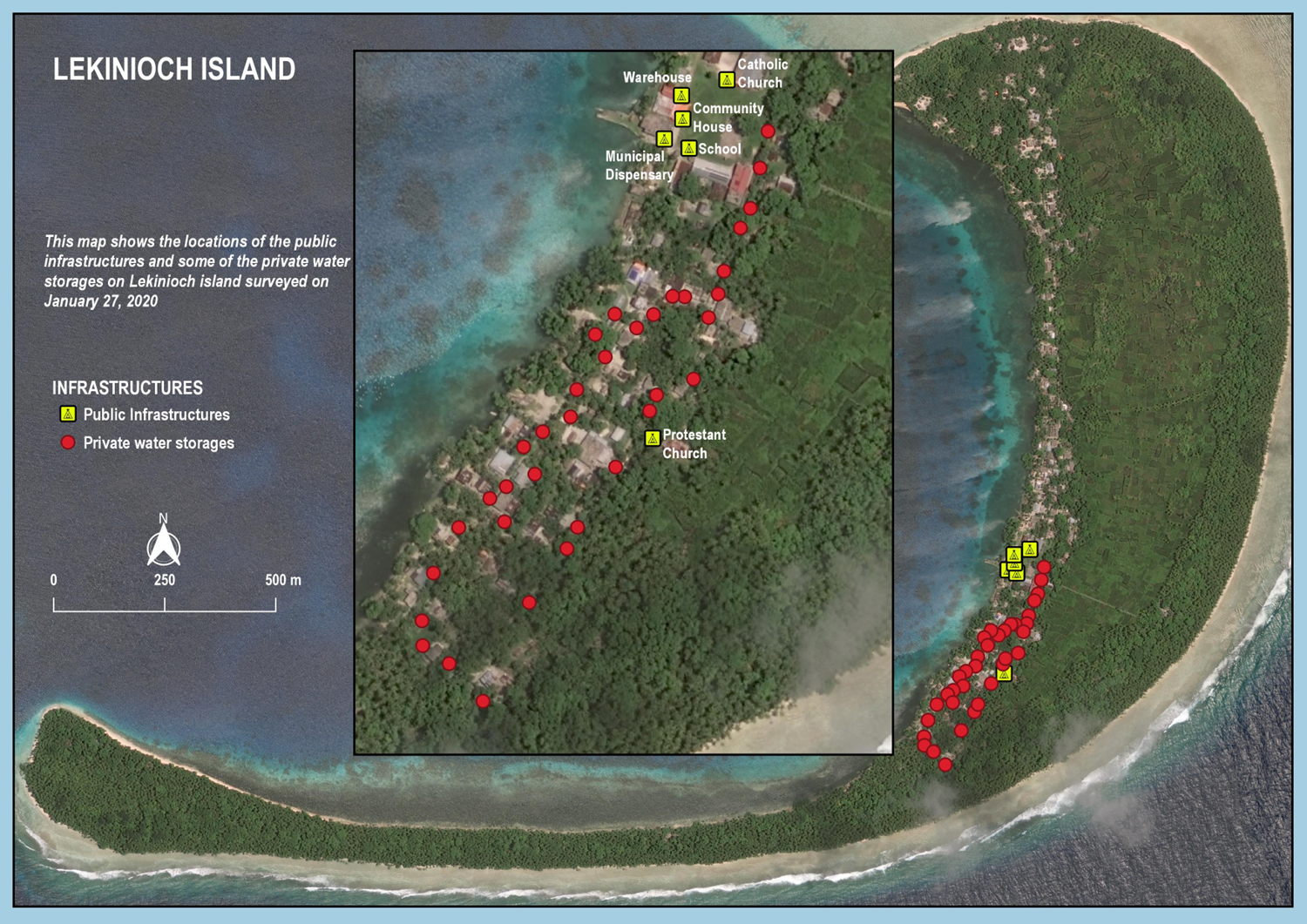 Protected Areas in Solomon Islands
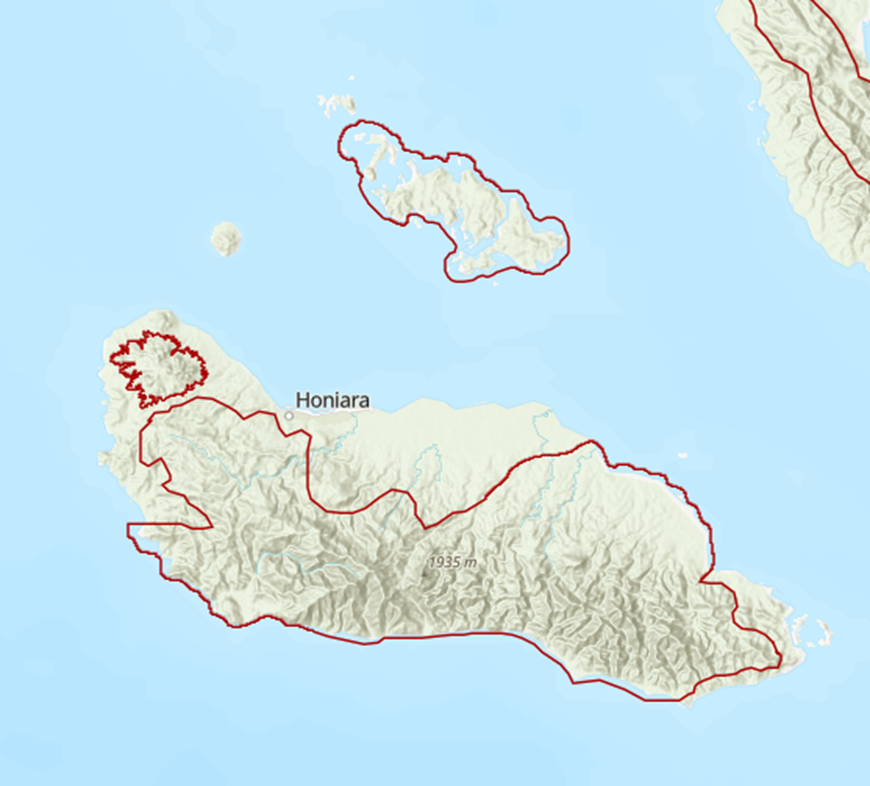 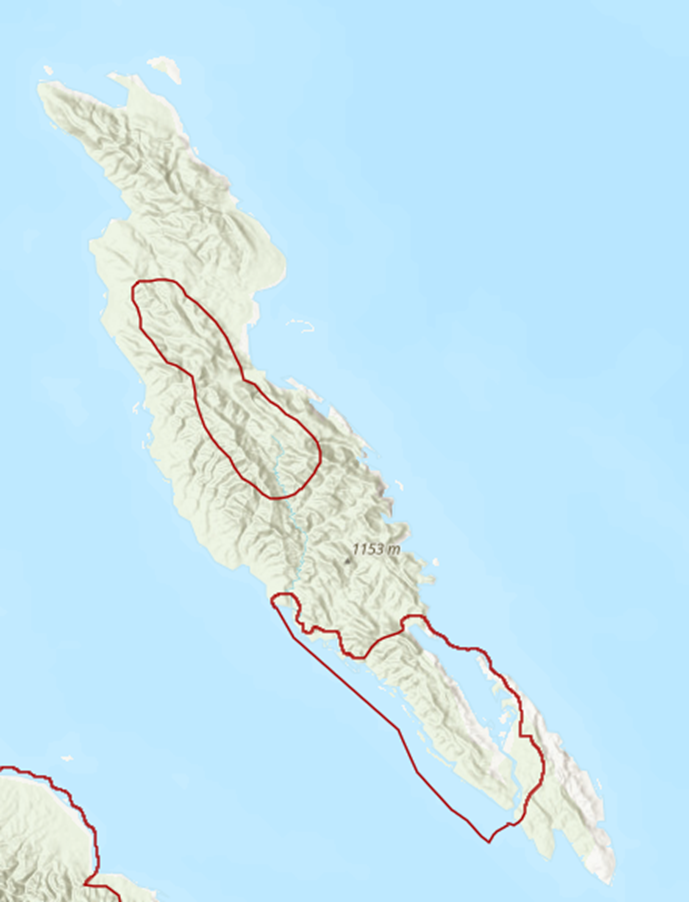 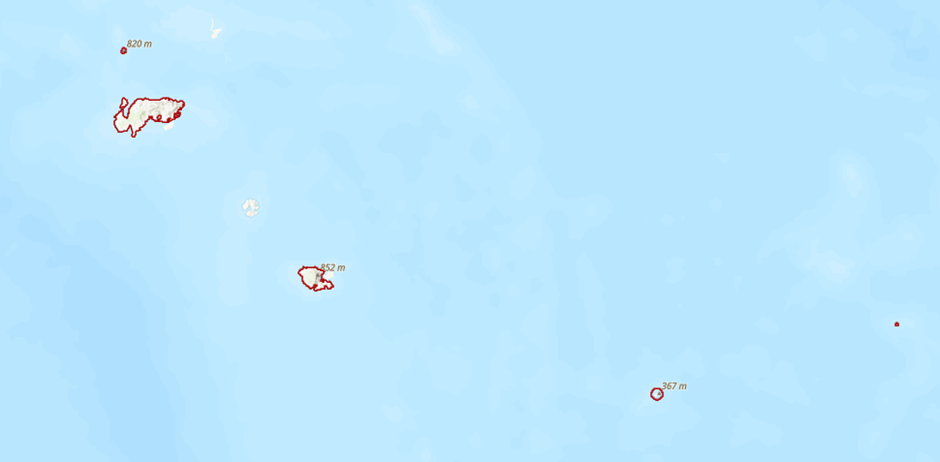 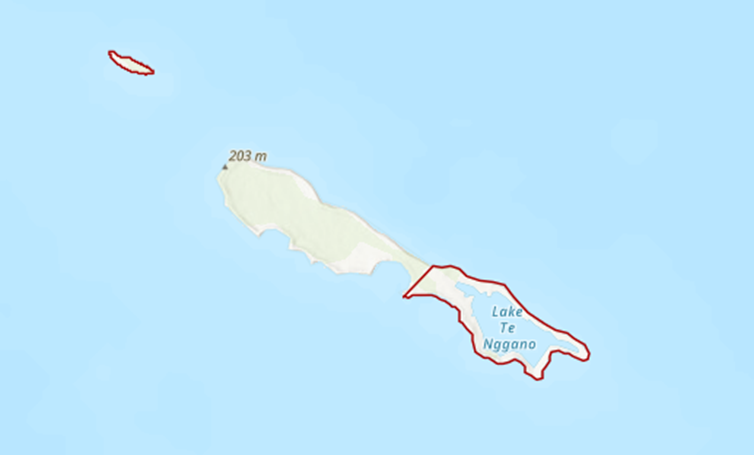 Protected Area in Solomon Islands
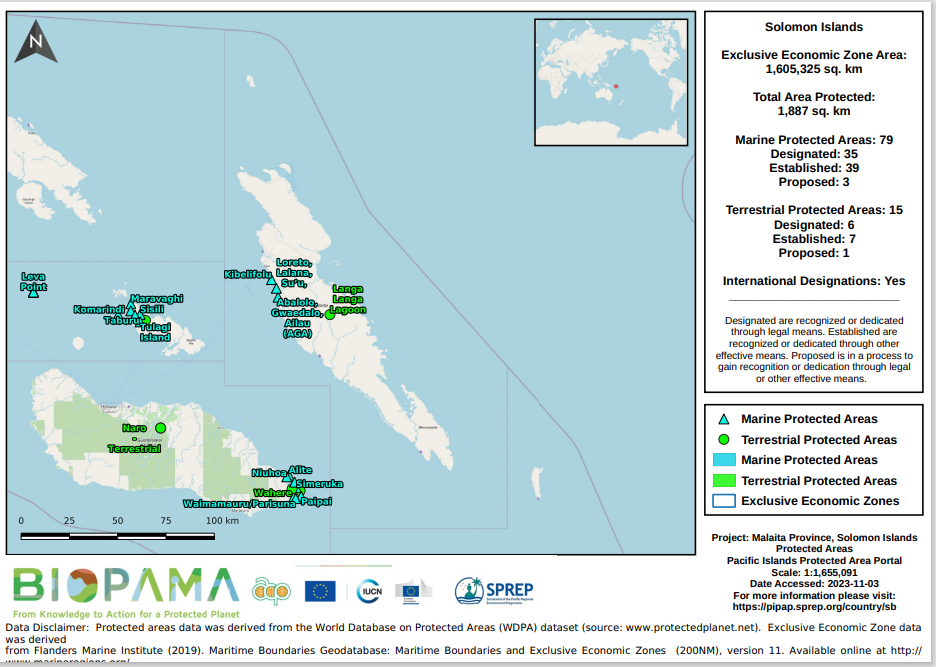 Protected Area in Solomon Islands
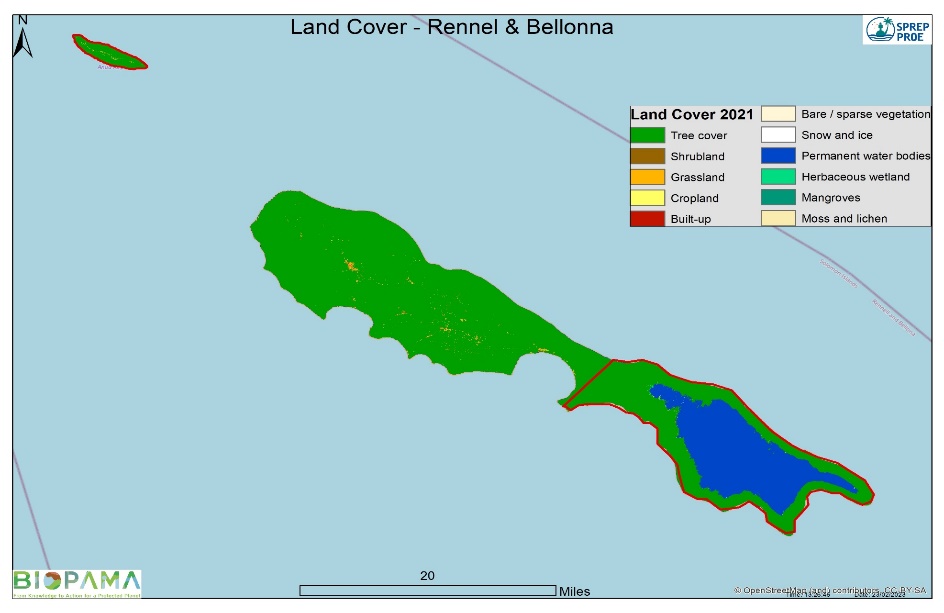 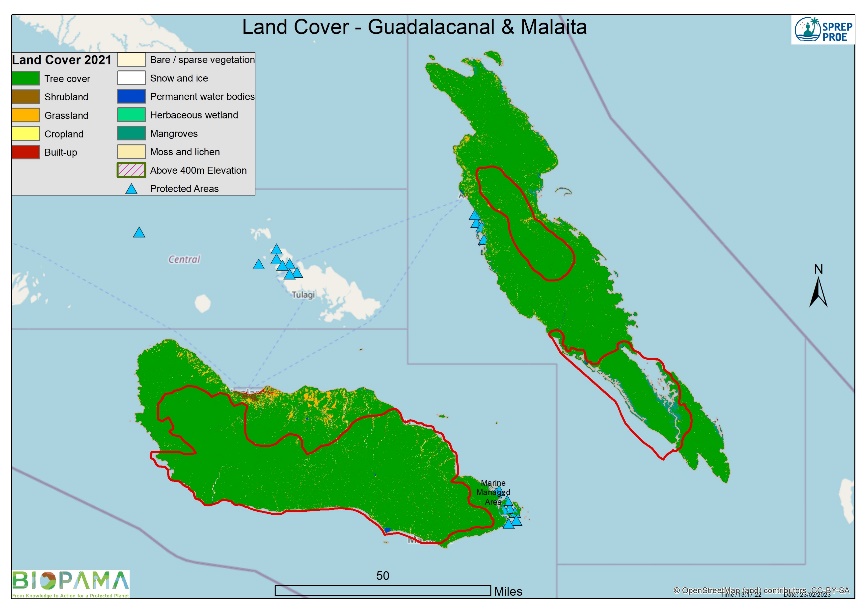 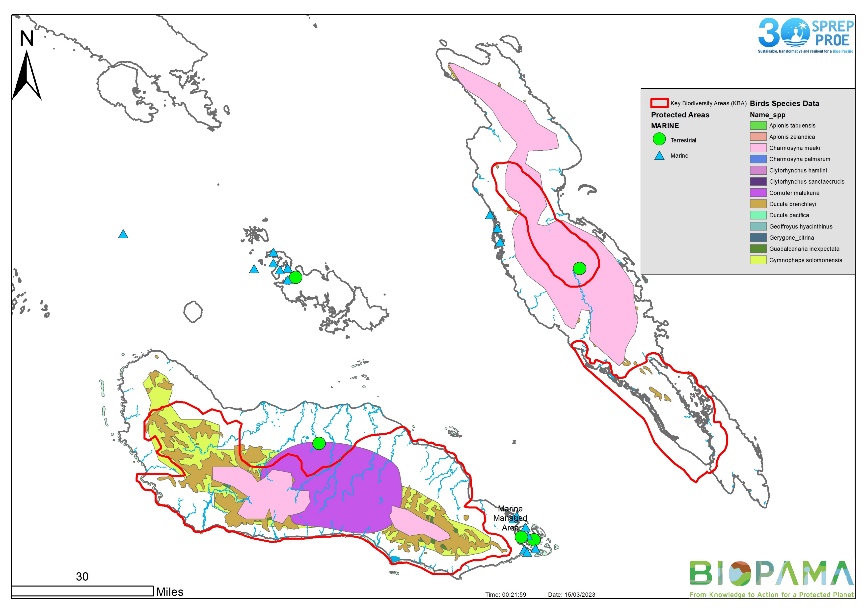 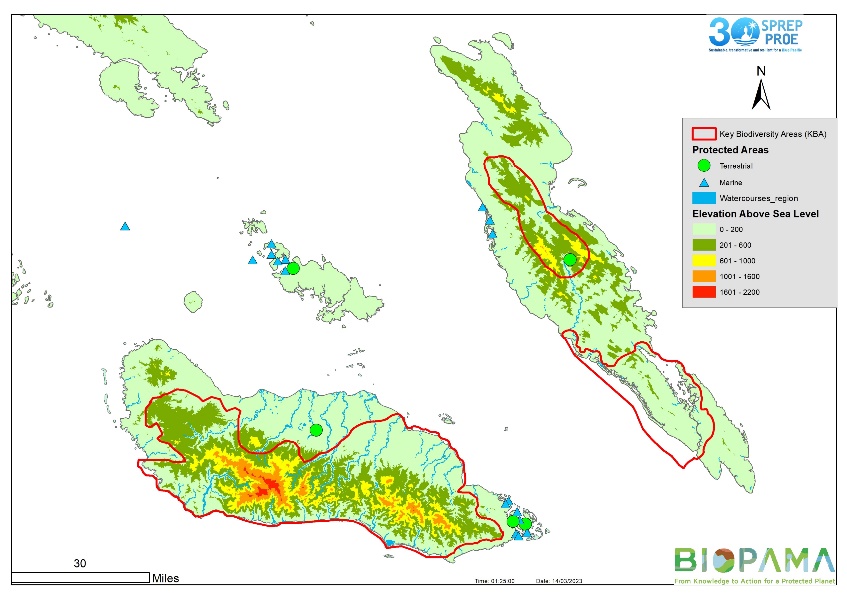 Summary of Current status of data analysis
Analysis from available data
Identified gaps particularly in Forest and land use.
Need local data to fill gaps.
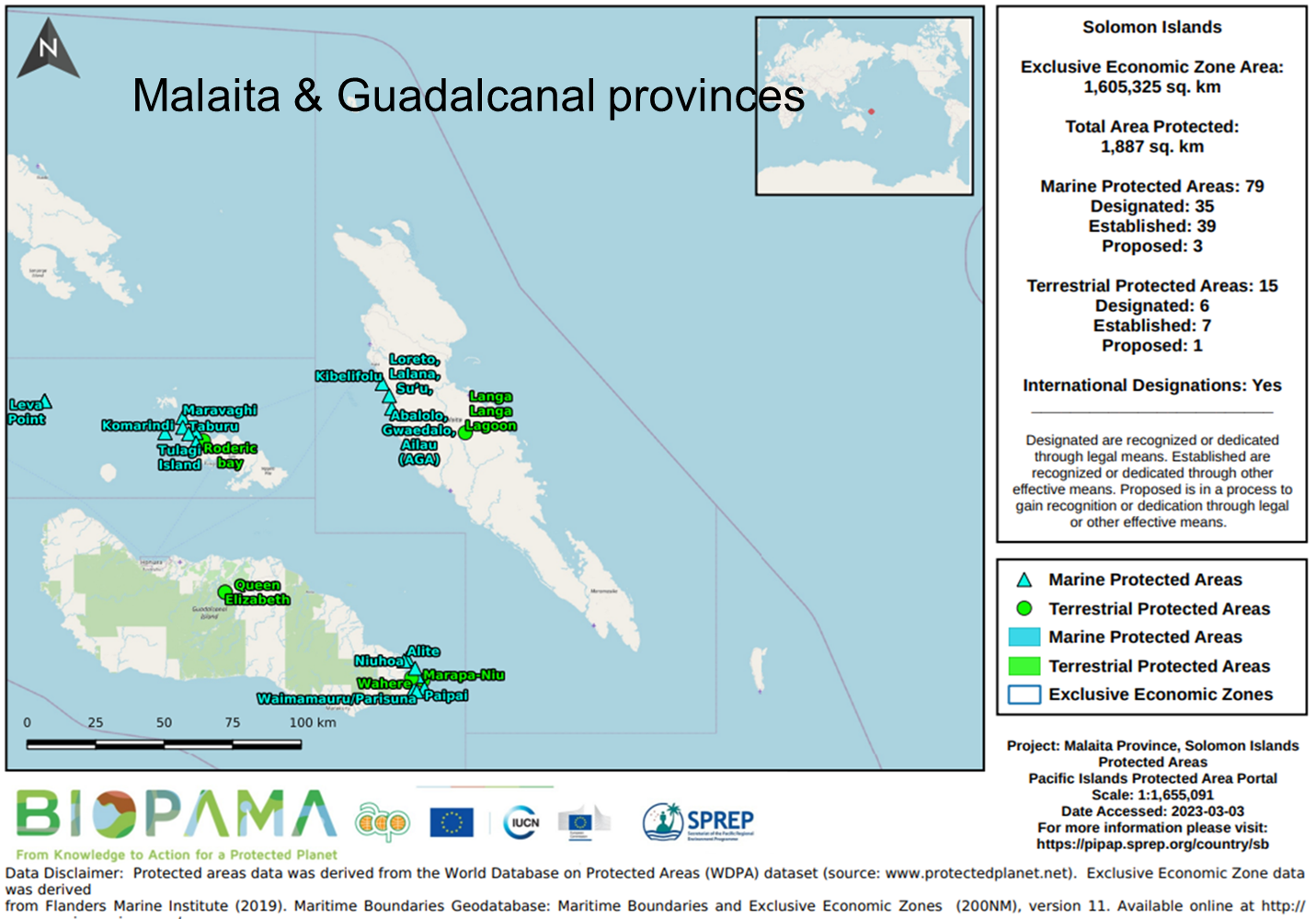 Conclusions &  discussion
Access to data 
Collaboration with key partners
Technical Support and capacity development
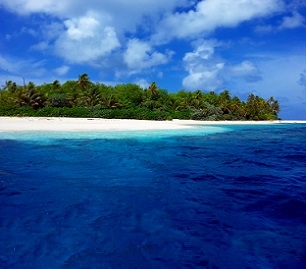 GIS  E-Learning
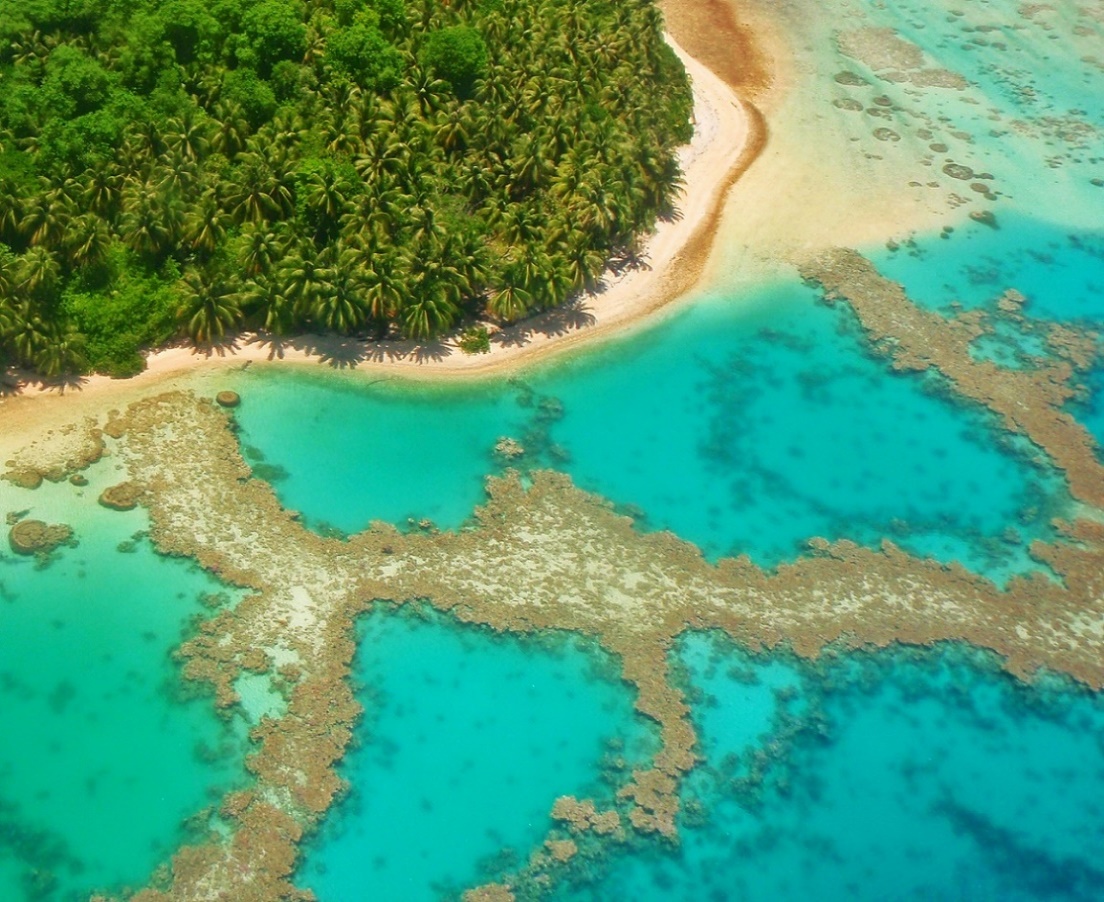 Vinaka VakalevuFa’afetai! Thank You
kasaqat@sprep.org
vanik@sprep.org